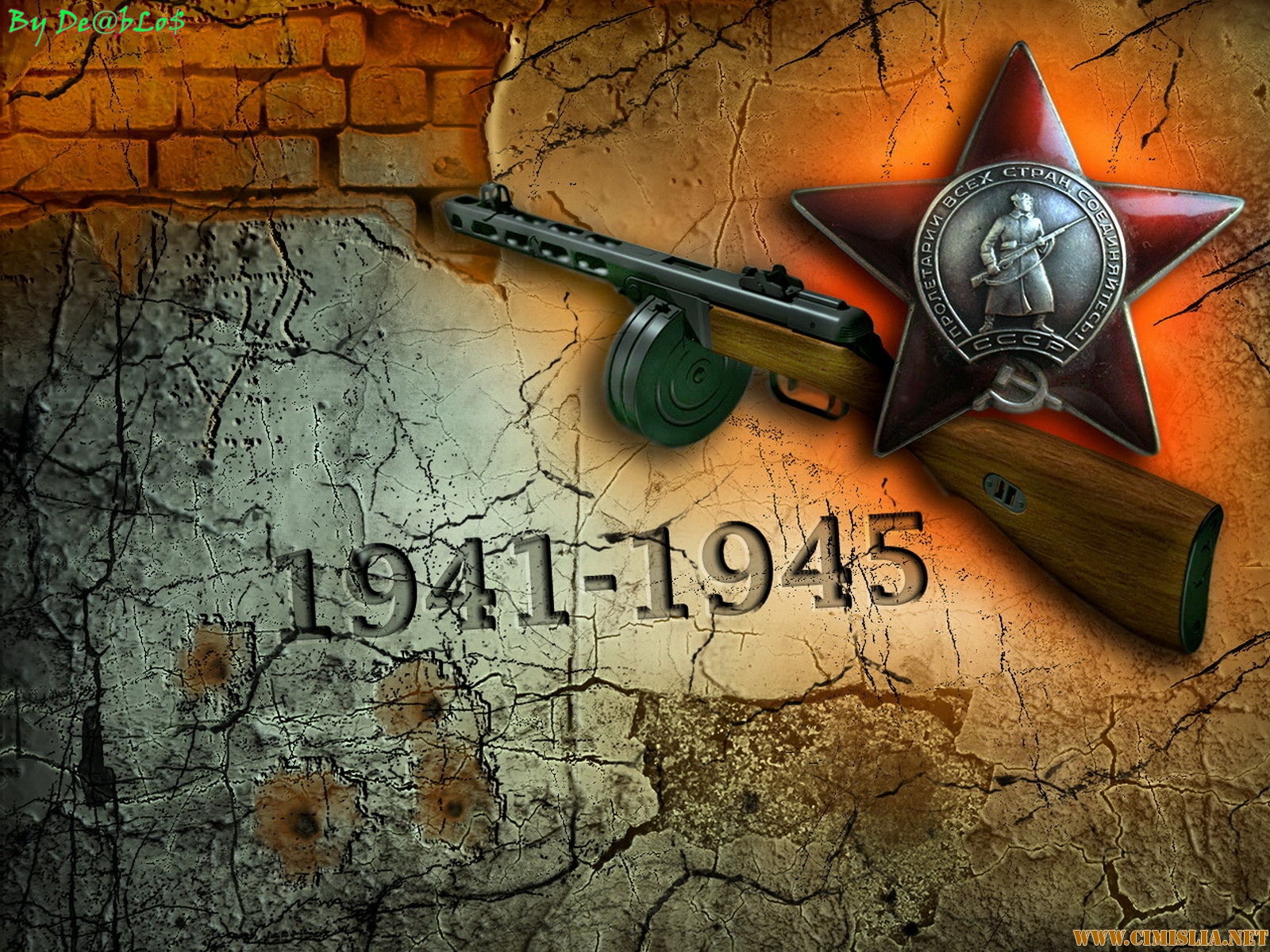 9 Мая
День Победы
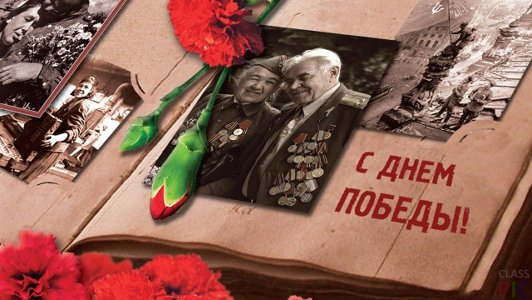 Дорогие друзья, скоро наша страна будет отмечать, великий праздник   9 мая - День Победы. С тех пор, прошло уже 75 лет!
Началась война неожиданно, ранним летним утром 22 июня 1941 года. По радио объявили, что на нашу страну напали враги, фашисты
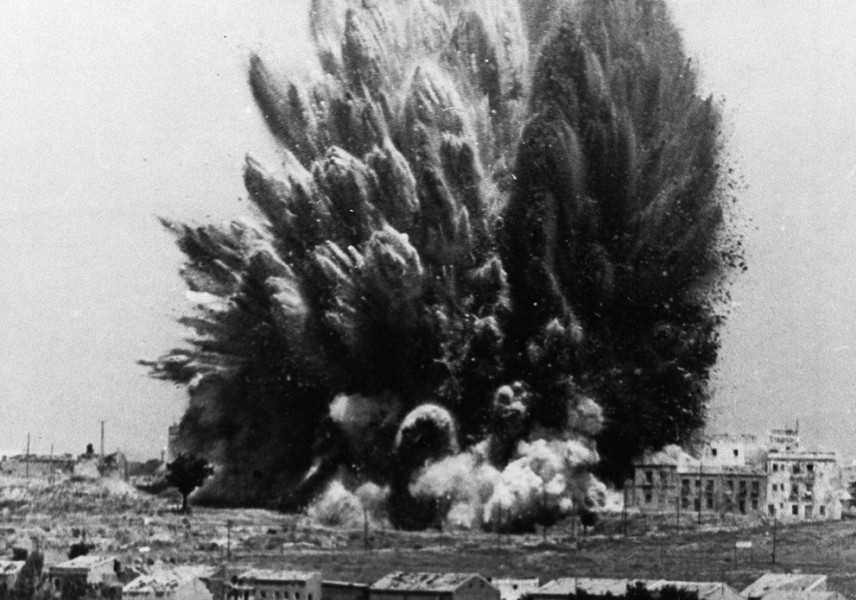 . Они сбрасывали бомбы на спящие города, поджигали поля, обстреливали из орудий тихие деревни. Они хотели захватить нашу Родину. У них была сильная армия.
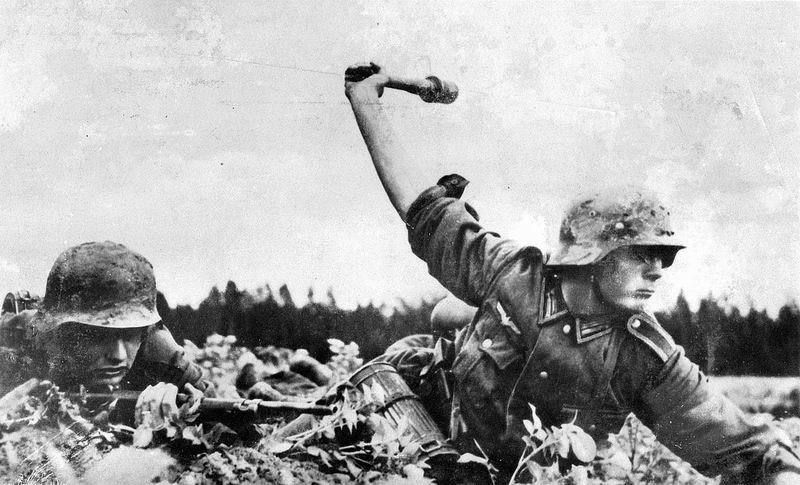 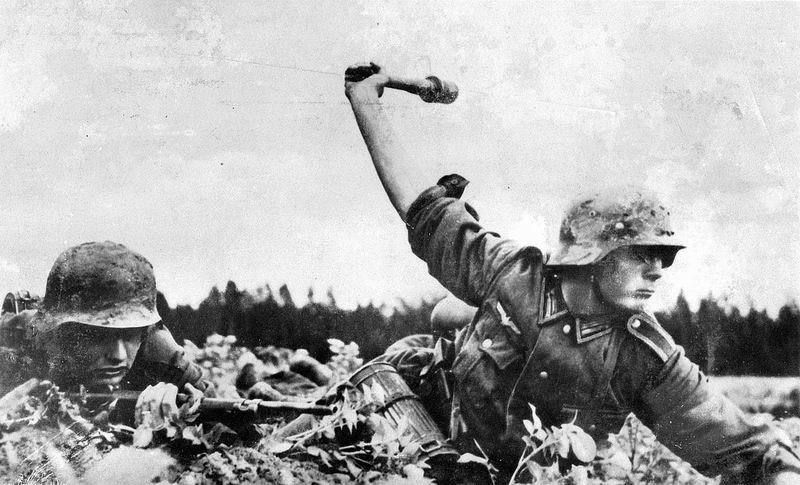 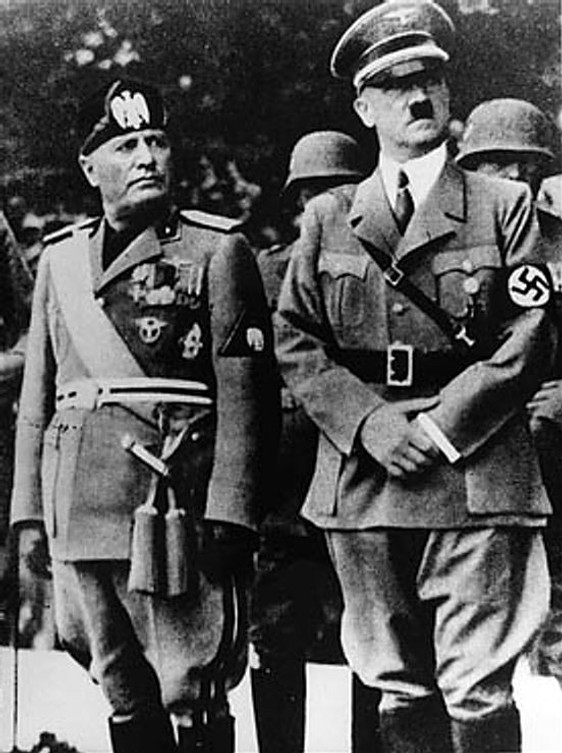 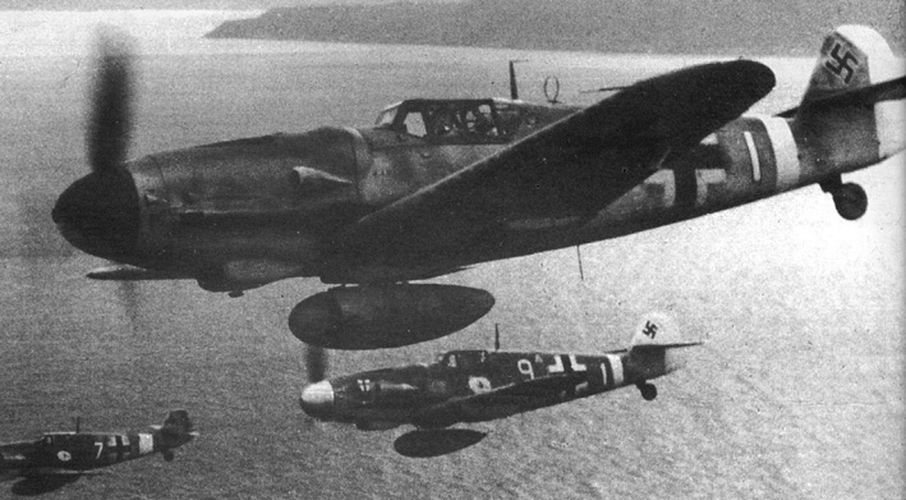 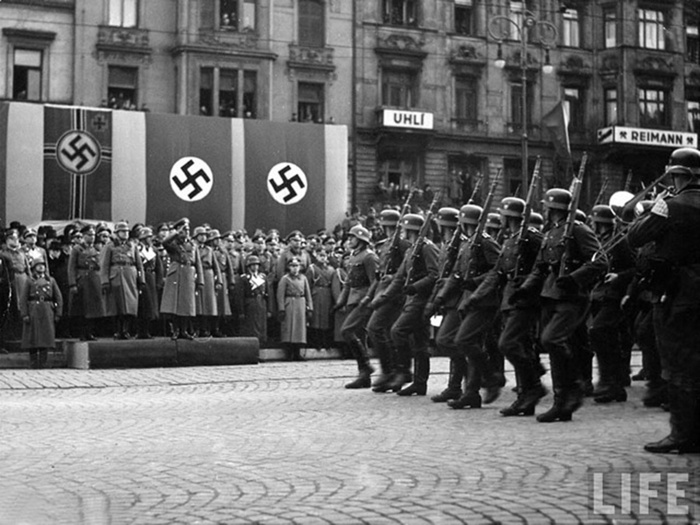 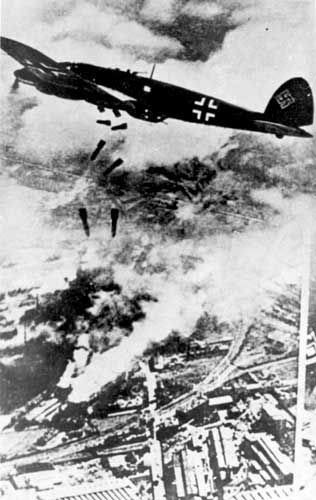 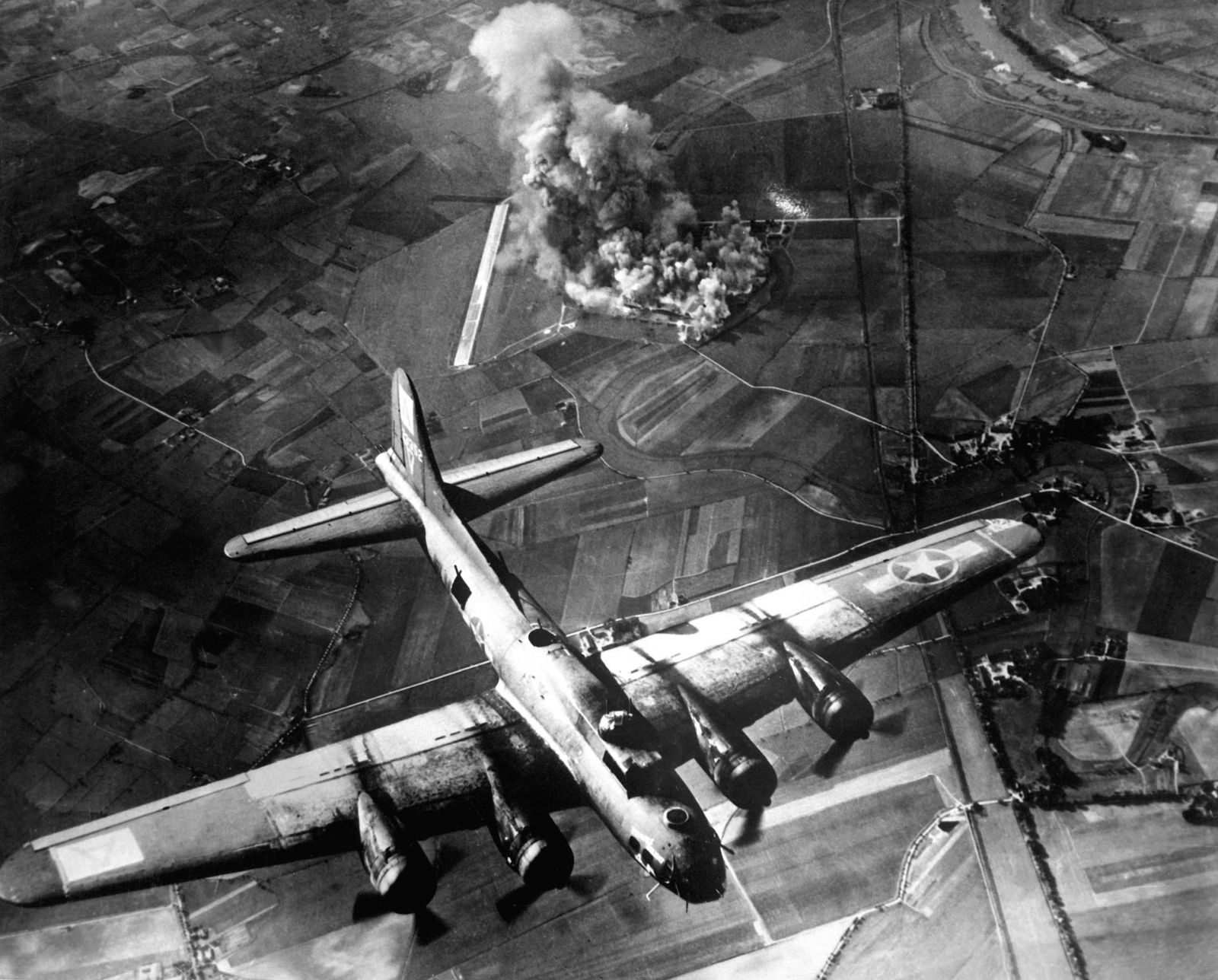 Весь наш народ поднялся на борьбу с немецко-фашистскими захватчиками, каждый защищал свое Отечество. Поэтому эту войну и назвали Великой Отечественной войной. Звучал призыв: «Вставай, страна огромная! »
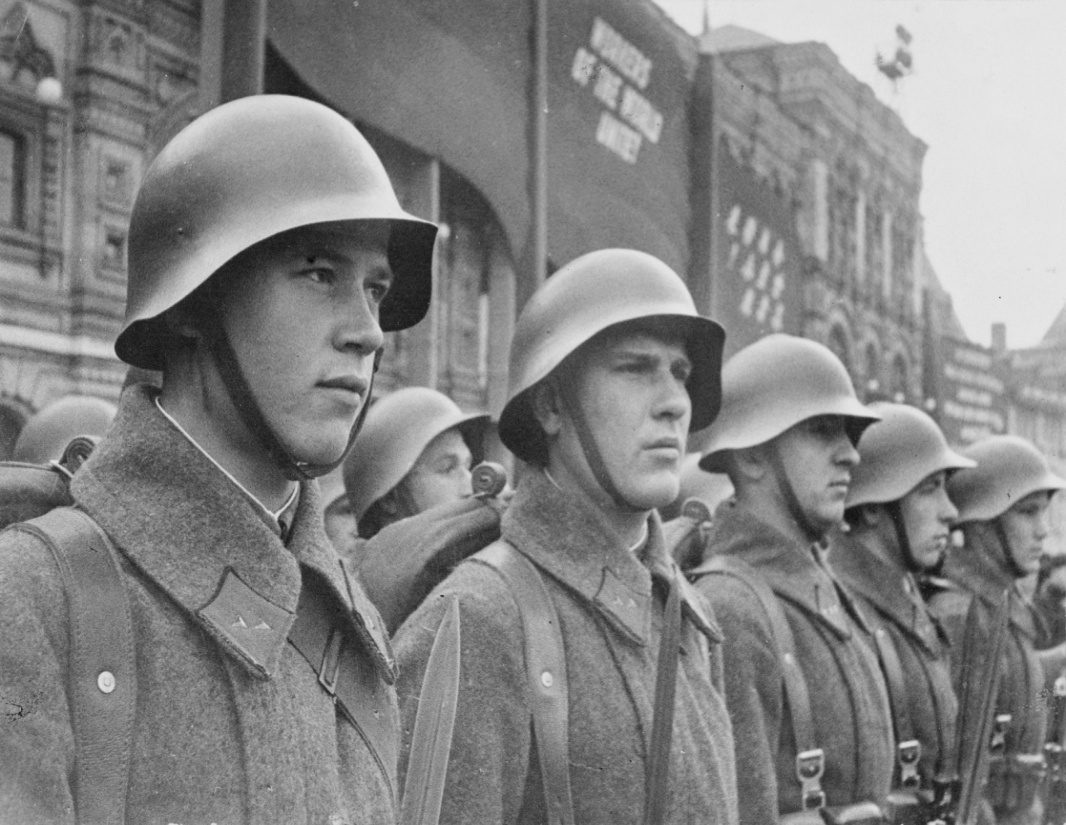 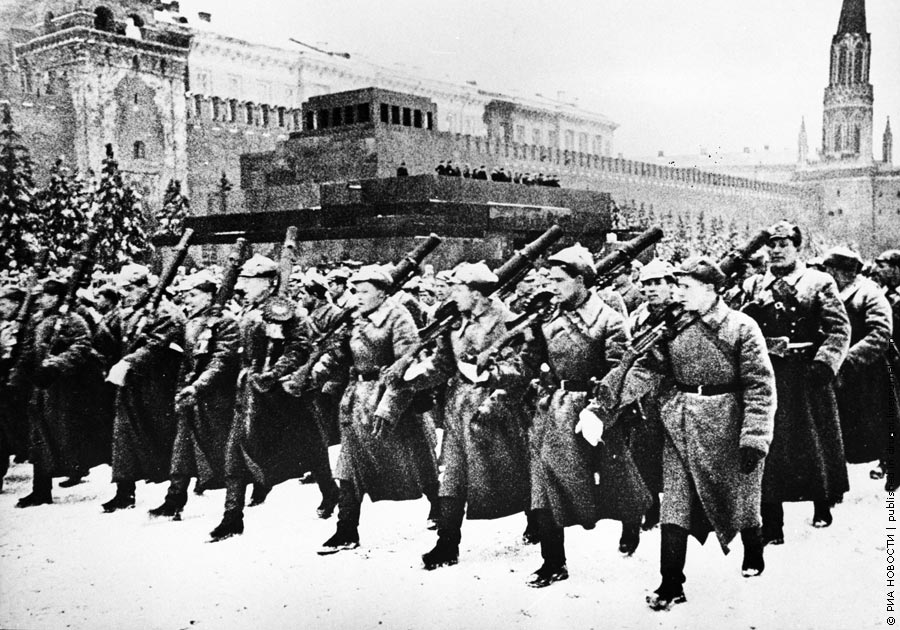 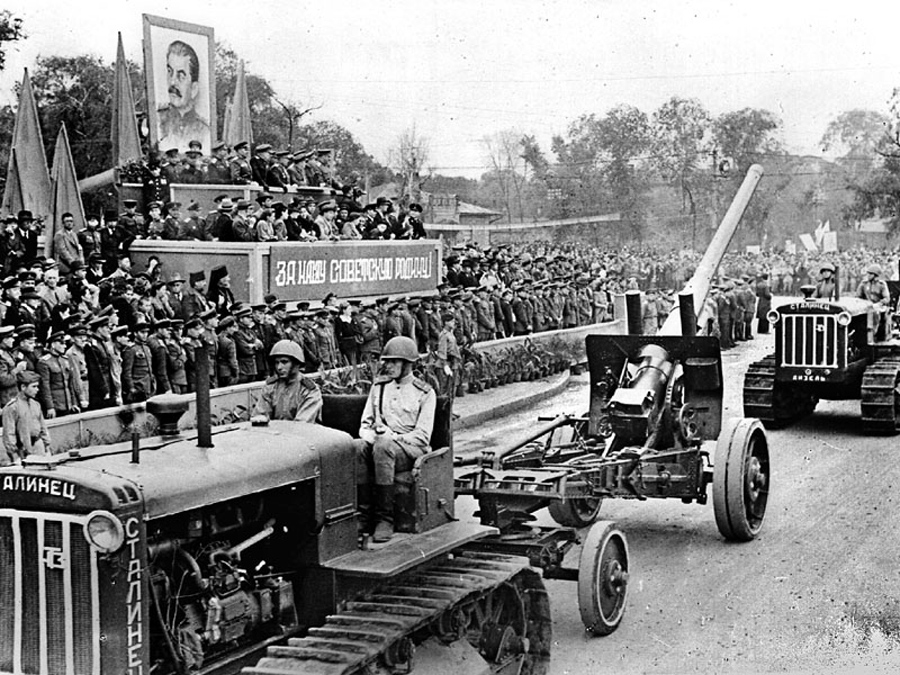 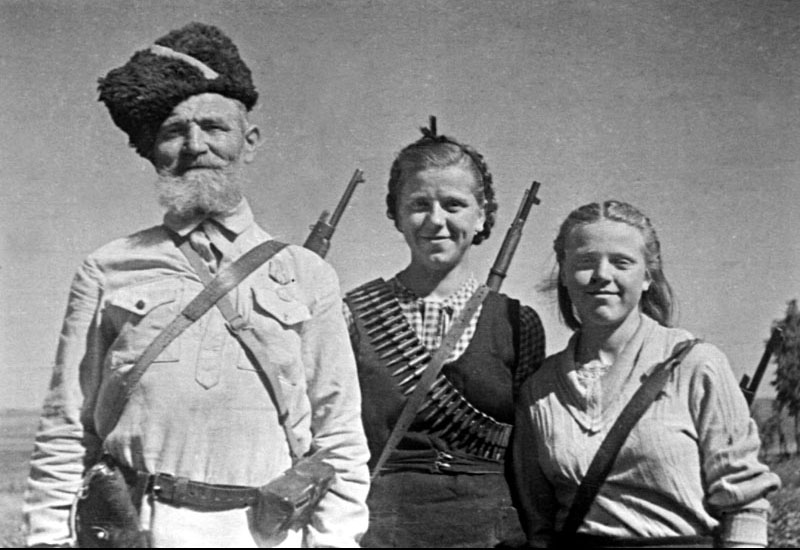 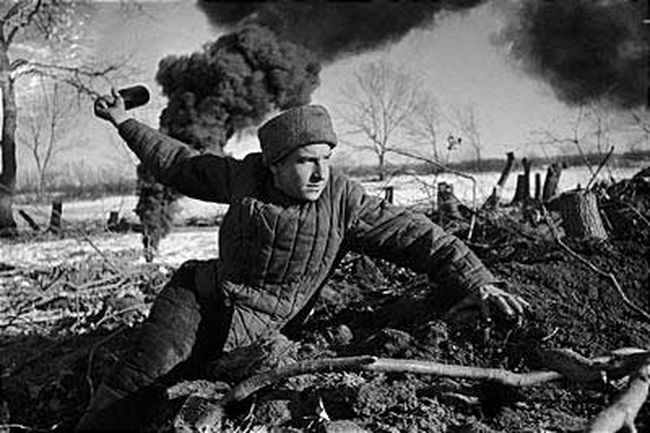 Пусть ярость благородная
Вскипает как волна!
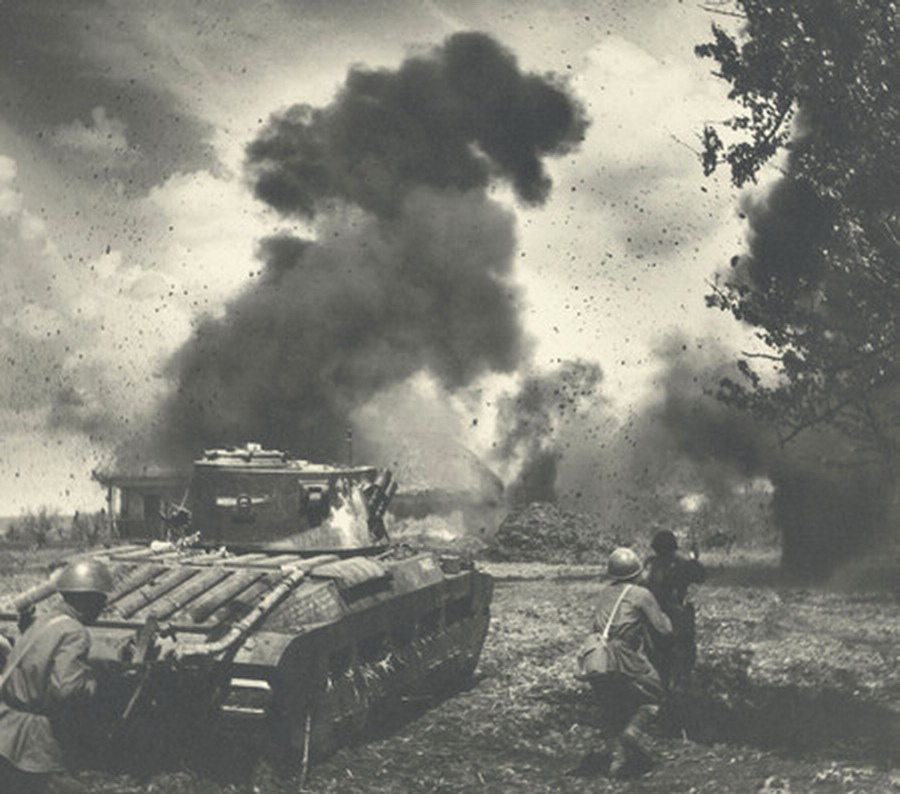 Идёт война народная,
Священная война!
На войне сражались не только мужчины но и женщины. .Они были  связистками, снайперами , разведчицами, санитарками.Многих солдат спасли от смерти добрые женские руки.
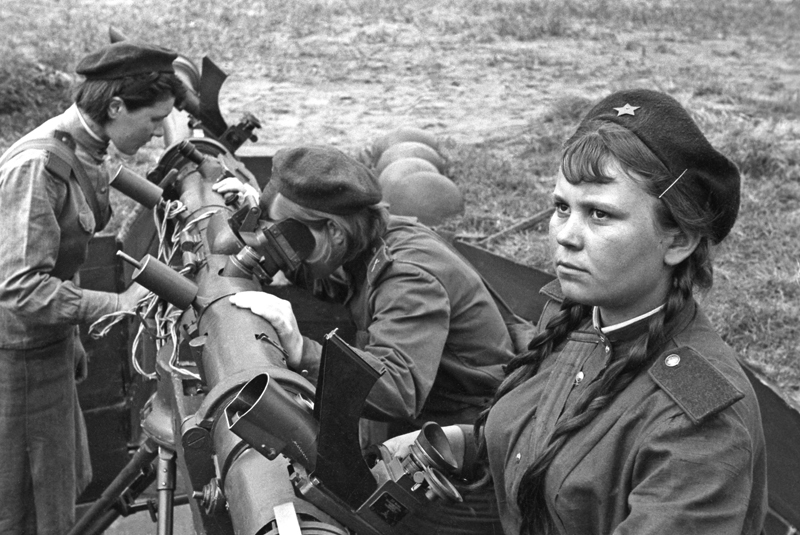 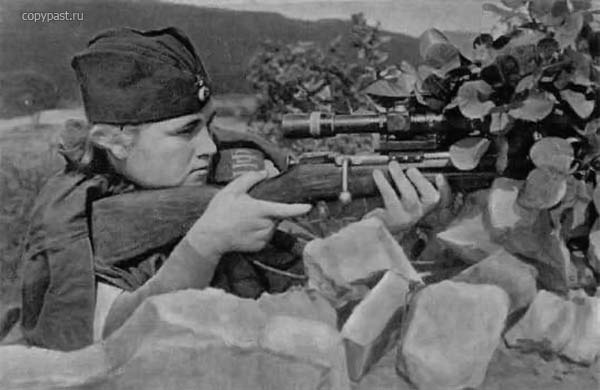 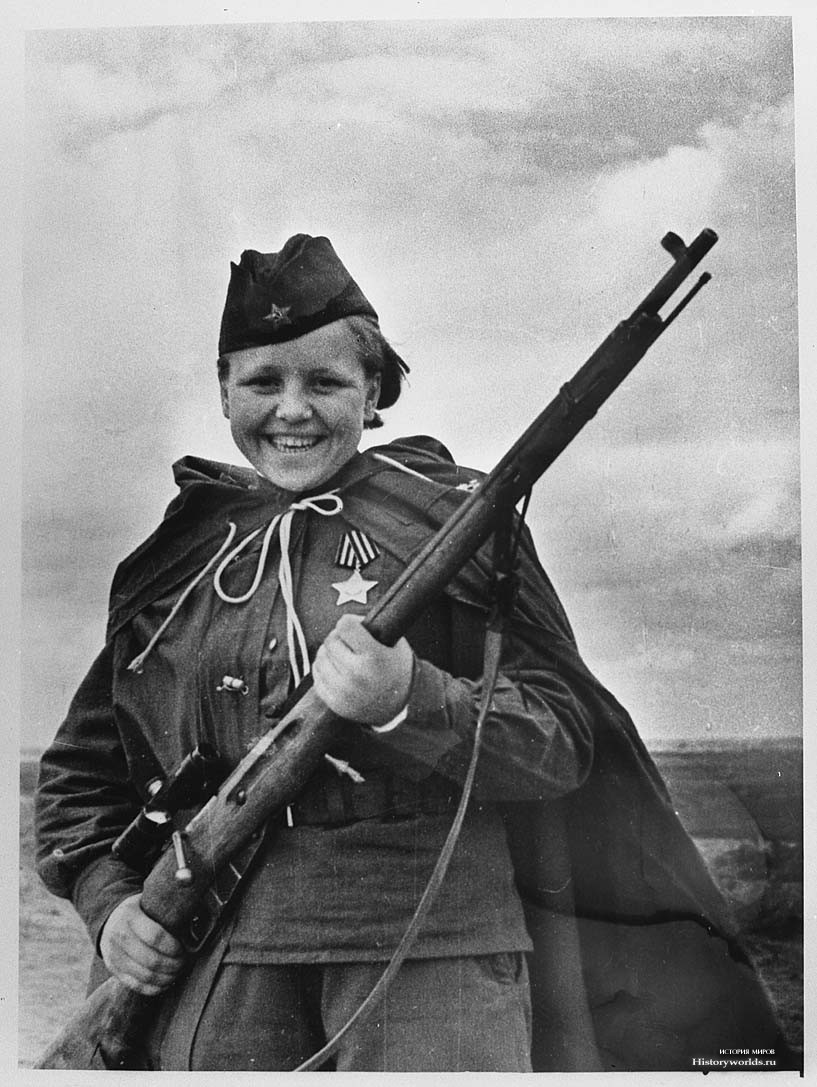 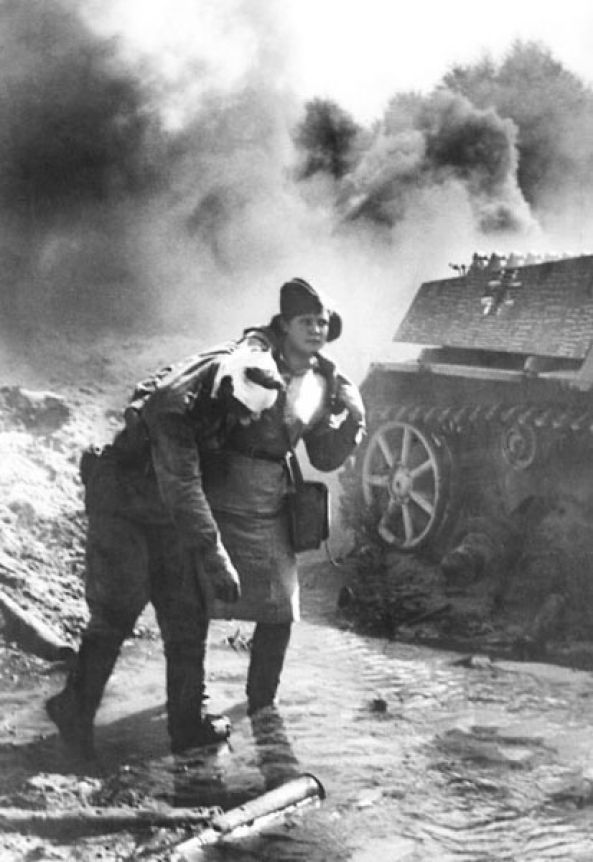 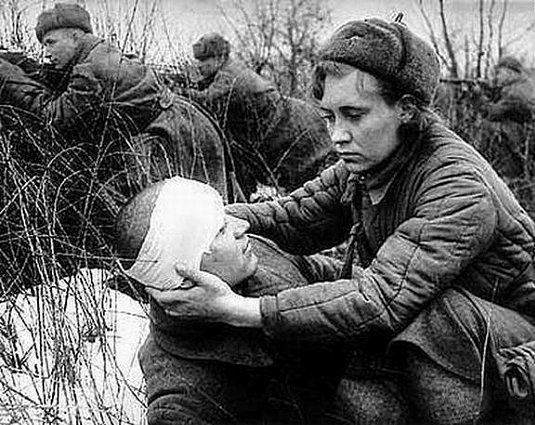 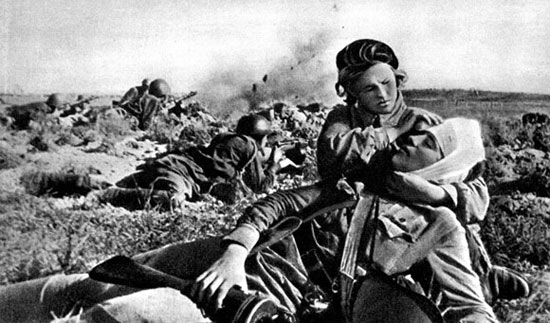 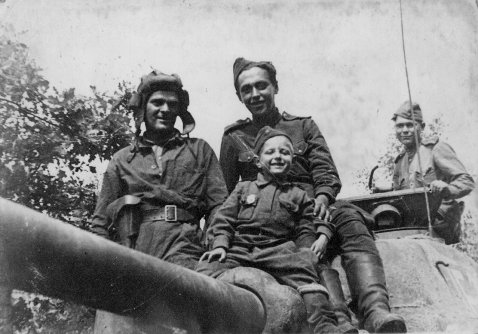 Война не миновала и детей. Подростки становились солдатами и воевали наравне со взрослыми, были смелыми и мужественными.
Многие из них  заслужили  медали и ордена.
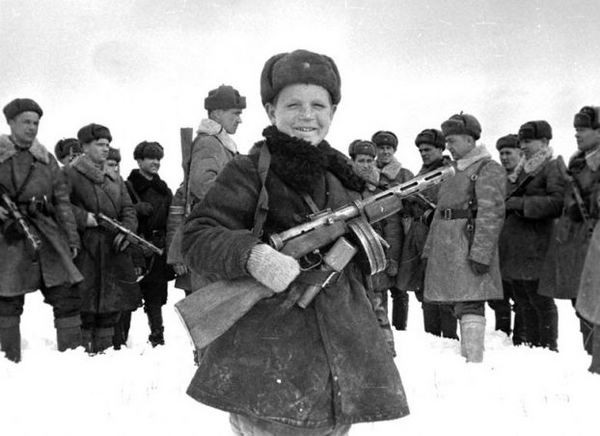 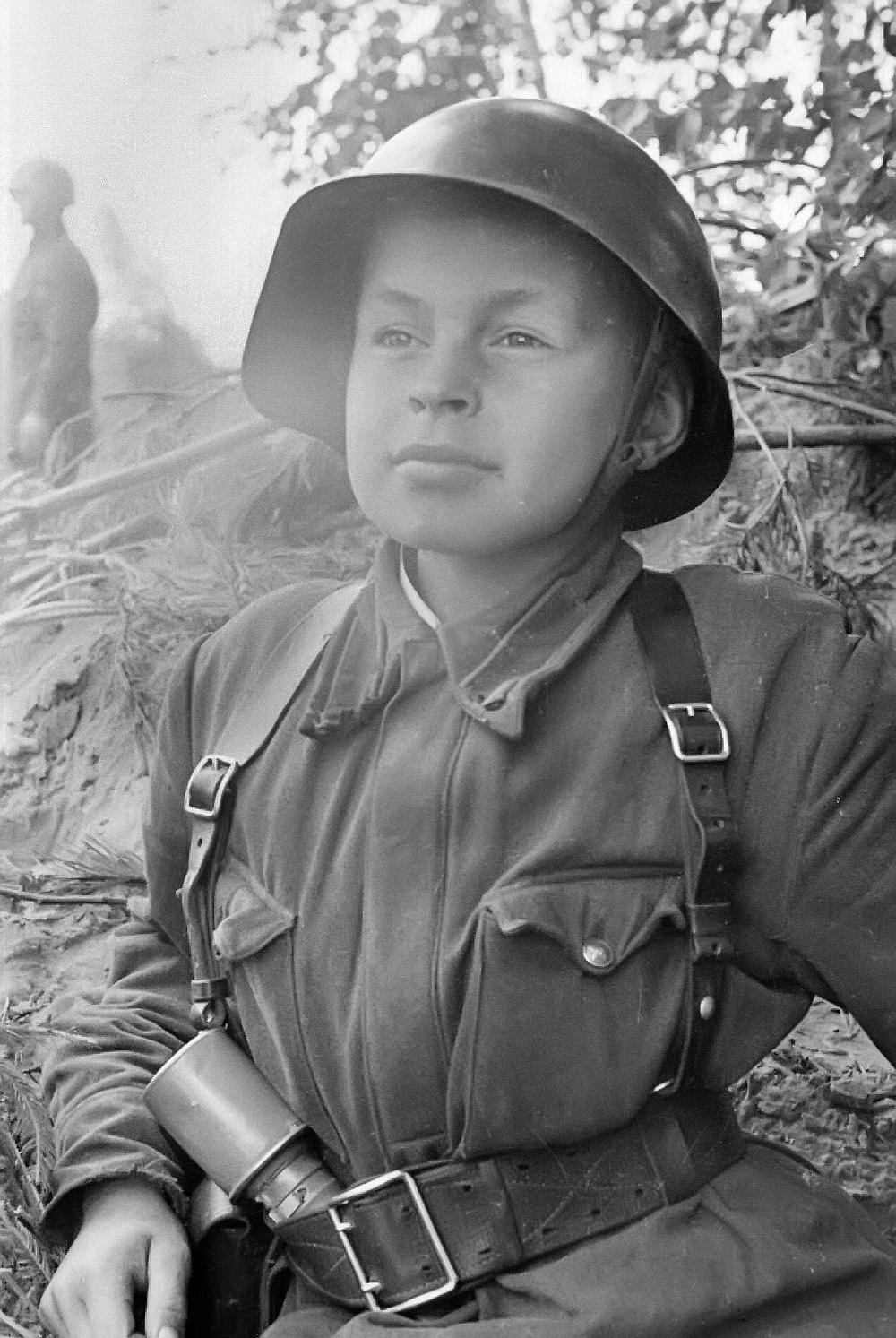 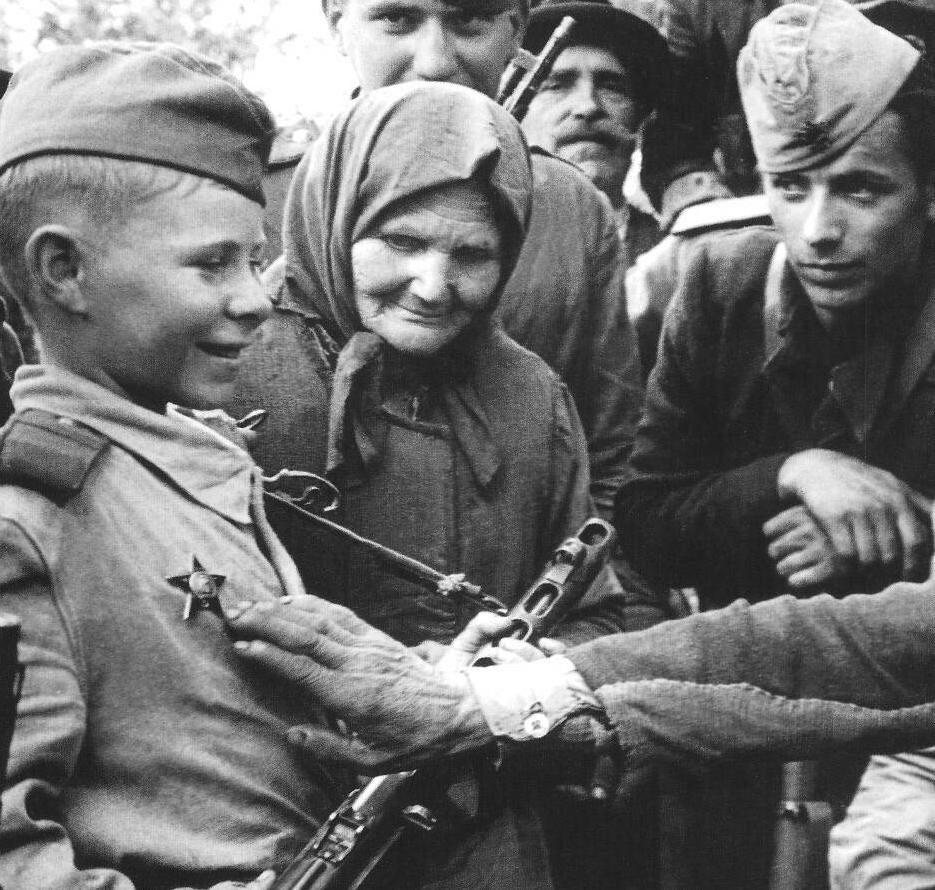 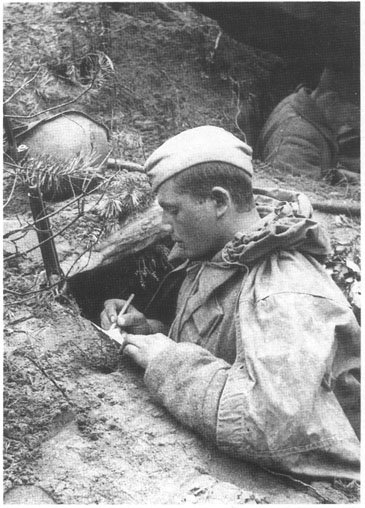 В перерывах между боями солдаты вспоминали своих близких, писали письма домой.
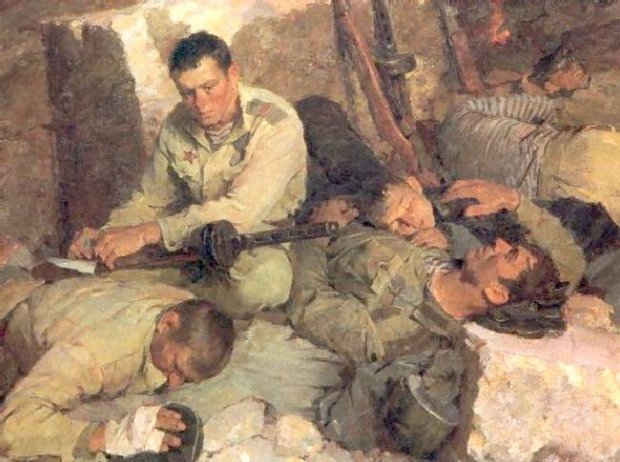 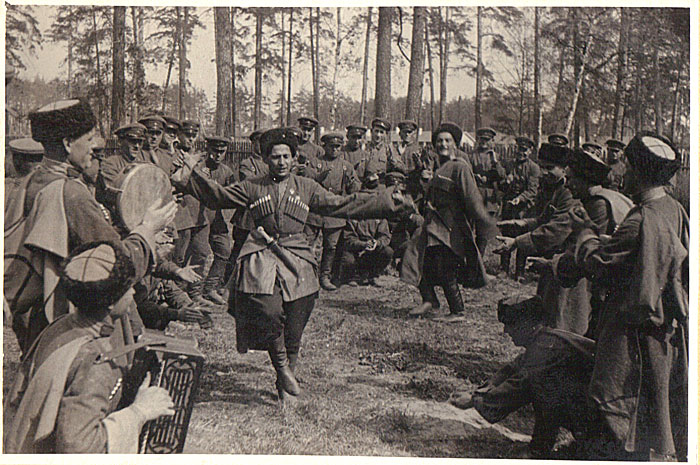 Даже в тяжёлое военное время солдаты и моряки в короткие минуты затишья находили в себе силы для веселья, песен и плясок.
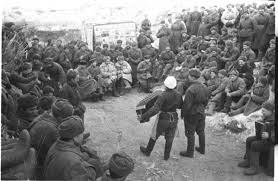 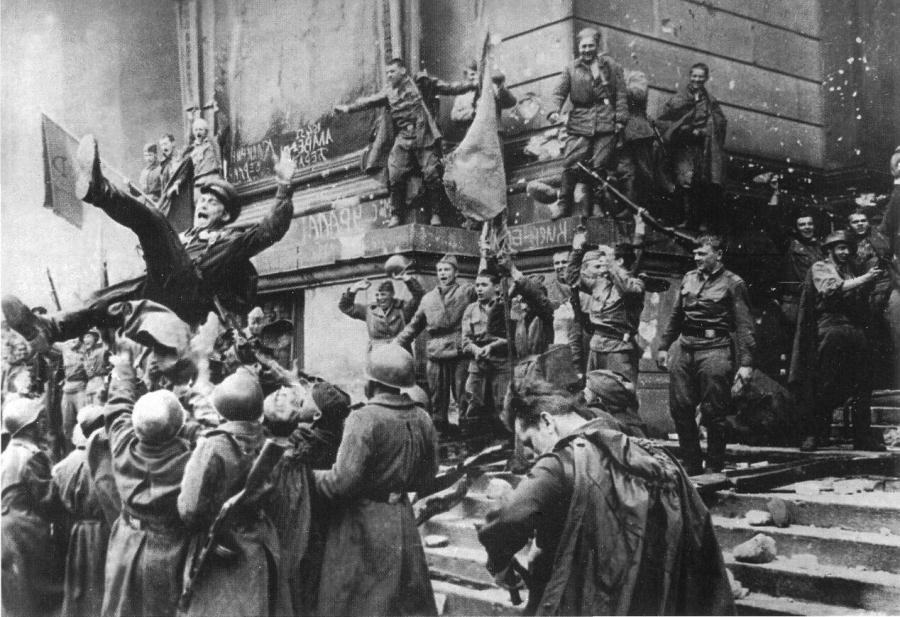 Четыре с половиной года продолжалась Великая Отечественная война. Наконец враг был побежден! Русские воины освободили от фашистов не только нашу Отчизну, но и другие страны Европы. Они дошли до столицы Германии - Берлина и водрузили на Рейхстаге красный флаг.
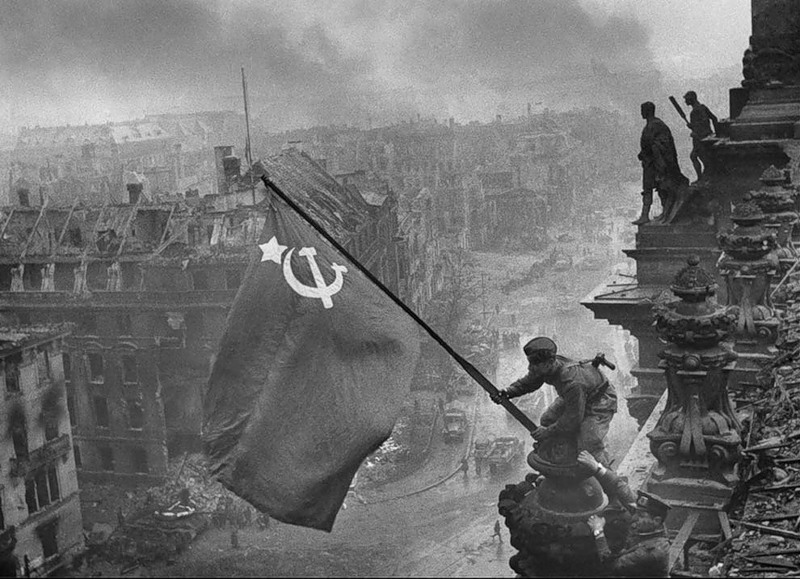 Многие солдаты не вернулись с войны, но память о них вечно   живёт в наших сердцах. Вечная слава героям, павшим за нашу Родину!
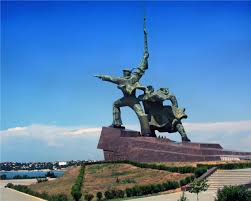 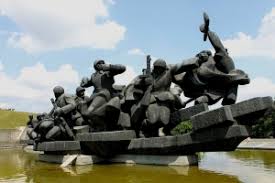 Чтобы люди помнили те страшные дни, поэты пишут стихи, композиторы музыку, скульпторы воздвигают памятники. В каждом городе есть памятники погибшим воинам, и горит вечный огонь славы героям, павшим в боях Великой Отечественной войны
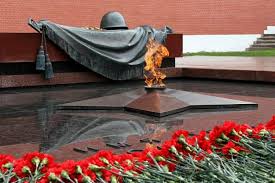 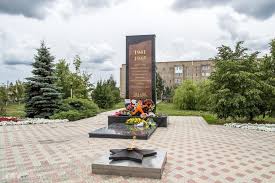 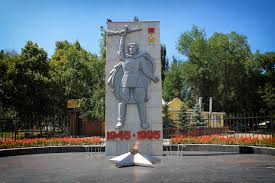 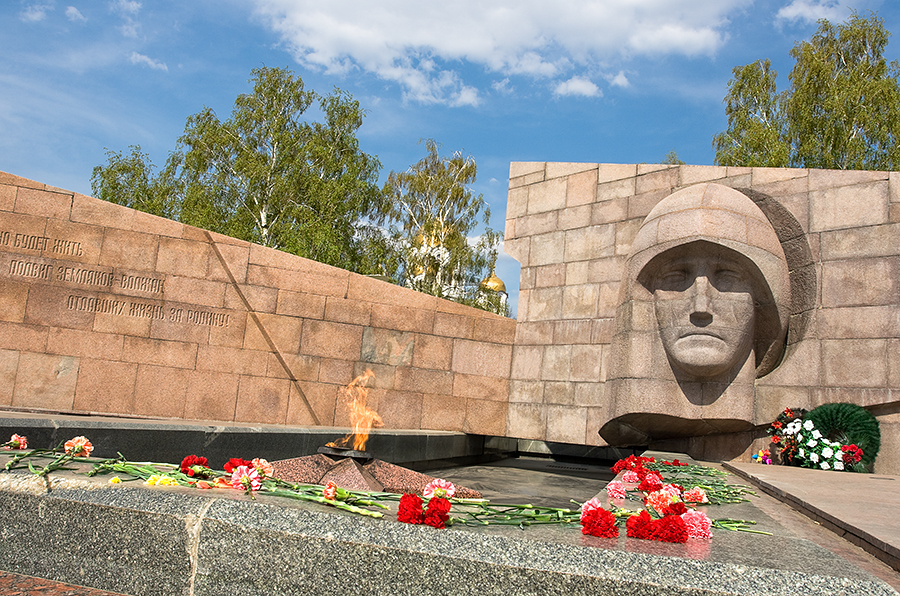 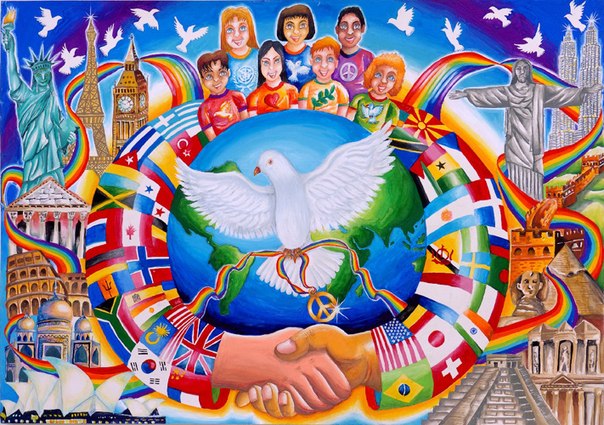 Много есть на свете важных слов: Мама, Родина, Россия. А еще есть очень важное, доброе слово –МИР. Мир –это планета, Мир –это солнце, Мир –это улыбки, Мир –это дети. Нет войны – нет слез, горя. Мир нужен всем и всегда!
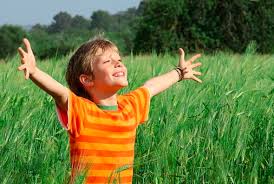 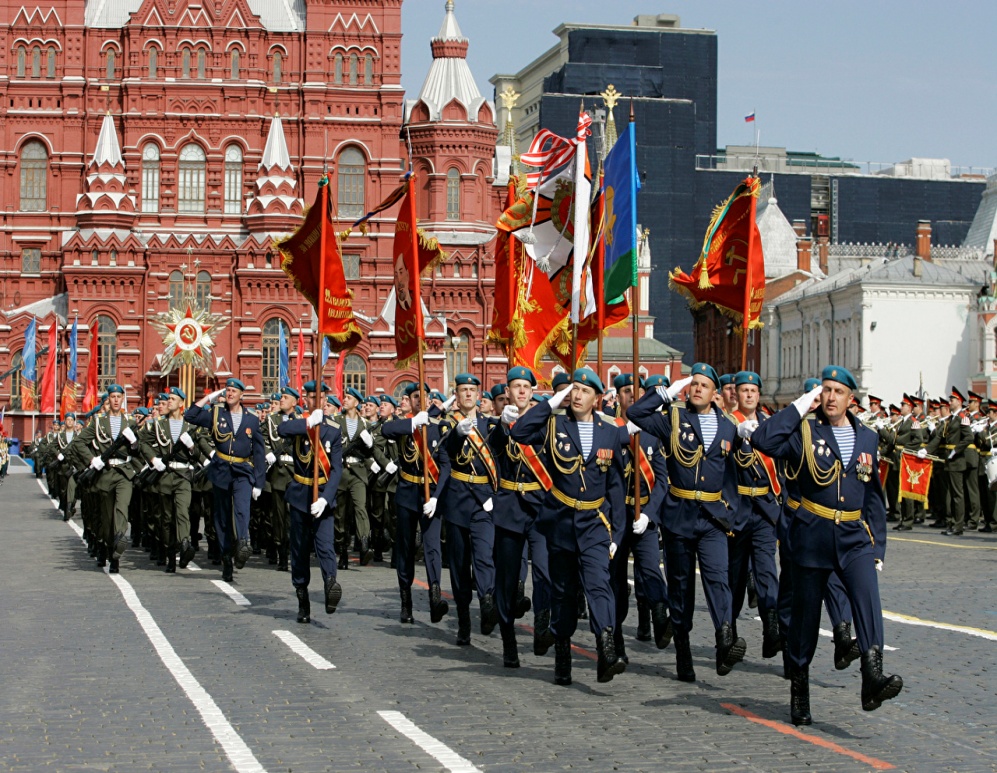 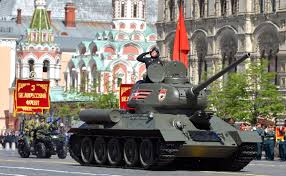 В честь воинов – ветеранов давно прошедшей войны, во всех городах нашей страны, проводится «Парад Победы.
. К памятникам несут цветы
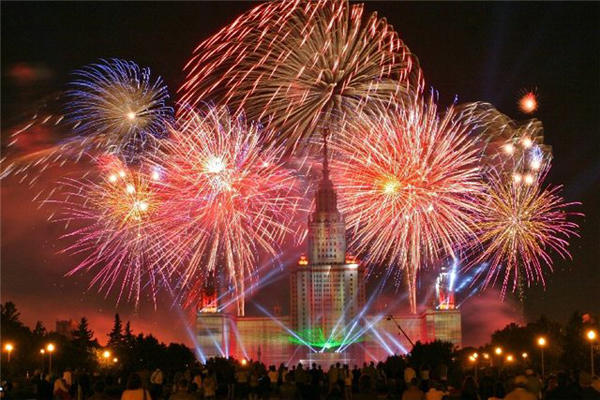 Гремит салют!
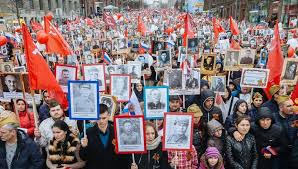 В память о  родных и близких, защищавших нас в годы Великой Отечественной войны ,во всех городах нашей страны и многих странах мира  проводится акция Бессмертный полк .
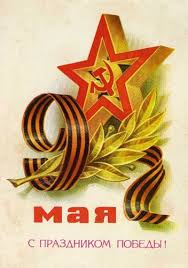 Бессмертный полк по всей странеШагает в день Победы,Вот так на бой плечом к плечуШагали наши деды.В России каждая семьяСвоих героев помнитИ не забудет никогдаИх беспримерный подвиг.
Весь мир от нечисти спаслиГерои наши дедыИ этим подвигом гордыНаследники победы.Идут с портретами в руках,Несут своих героев,Что жизни отдали в боях,Закрыв весь мир собою.А всем врагам пора понять -В единстве наша сила!Никто не сможет нас сломатьИ Русь непобедима!
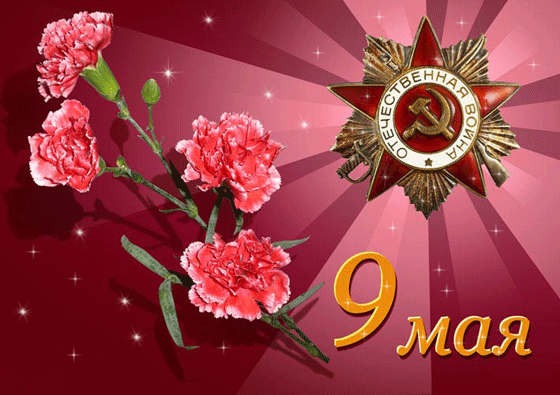